NBTC/ITU Workshopon Cross-Border Frequency Coordination
June 29 - 30, 2015
Bangkok, Thailand
Calculation of interference
Based on previous introduction of IT-supported frequency co-ordina-tion following examples shall illustrate evaluation of co-ordination obligation and interference calculations in fixed and mobile service:
Fixed Service (CalcFiSH):
Co-ordination Distance (determination of affected country)
Threshold Degradation (stations: point-to-point)
Mobile Service (HCM-MS and GREKO/FLAP):
Co-ordination Trigger (determination of PM on border-line)
Cross Border Range (determination of PM on CBR-line)
Preferential Condition ( determination of PM on x-km-line)
Stations: point-to-point (determination of PM at counter-stations)
Point-to-Area prediction (propagation from a station to an area)
Calculation of interference
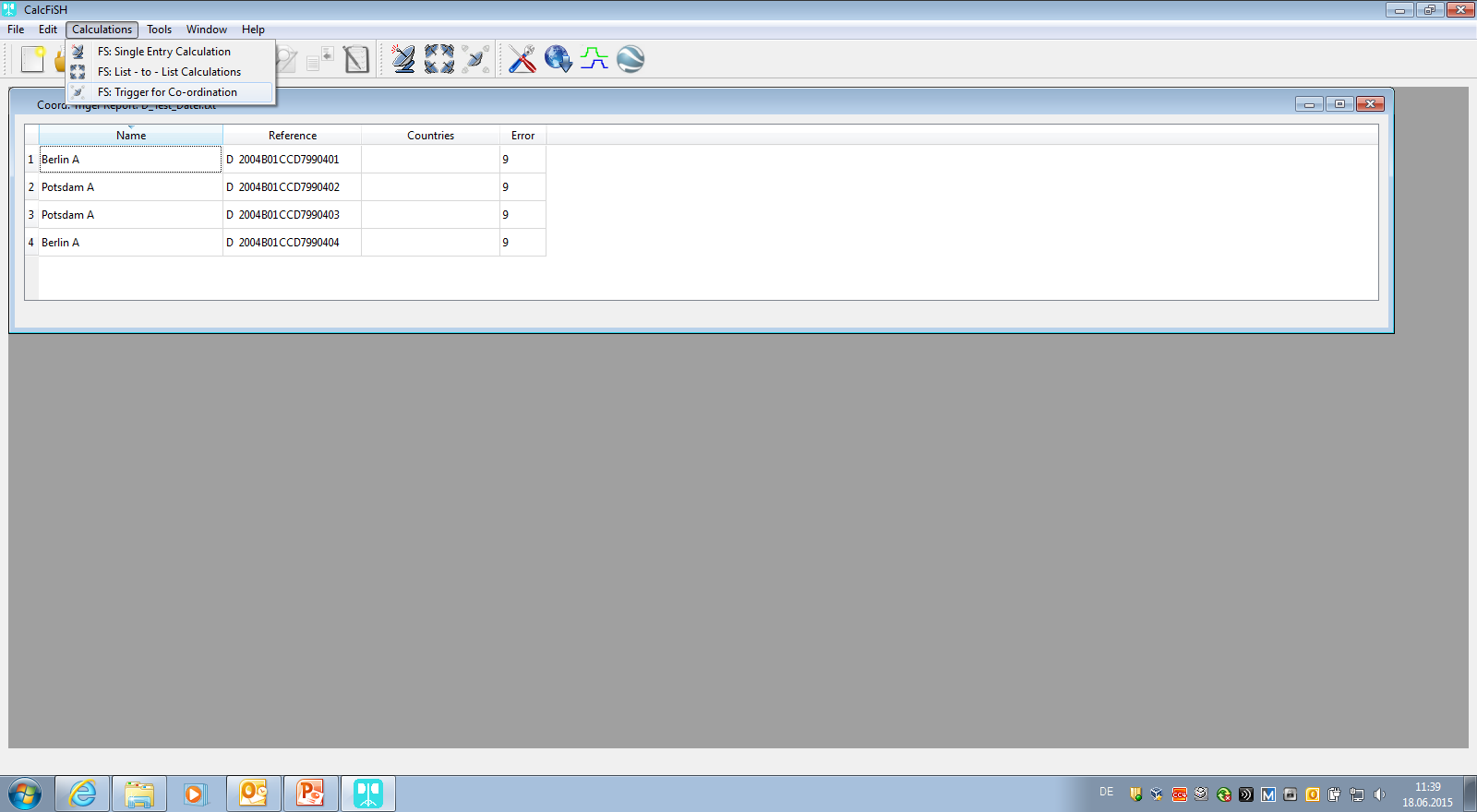 No obligation to co-ordinate as no country is affected.
Calculation of interference
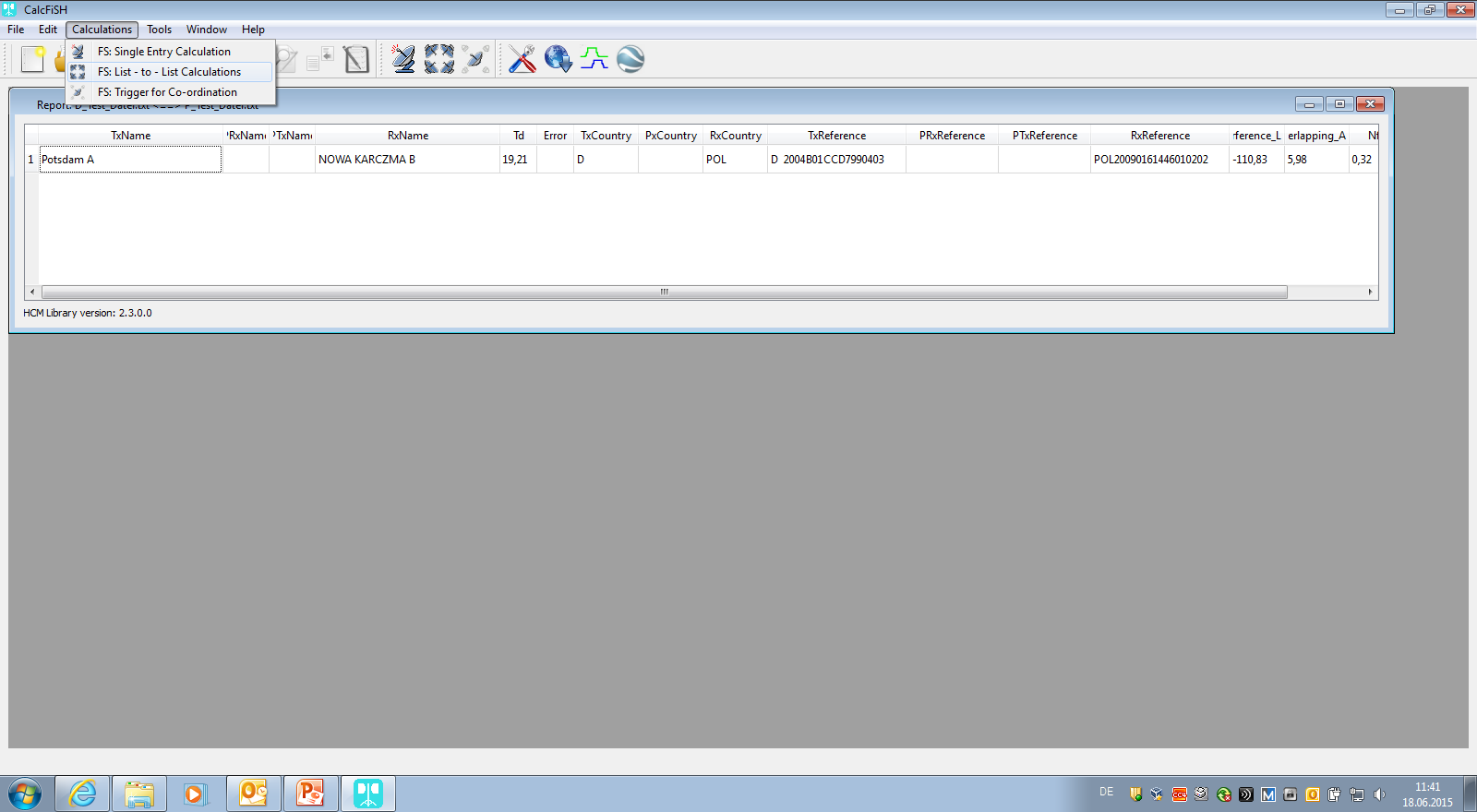 Station Potsdam A to be refused as TD  > 1 at station of affected country.
Calculation of interference
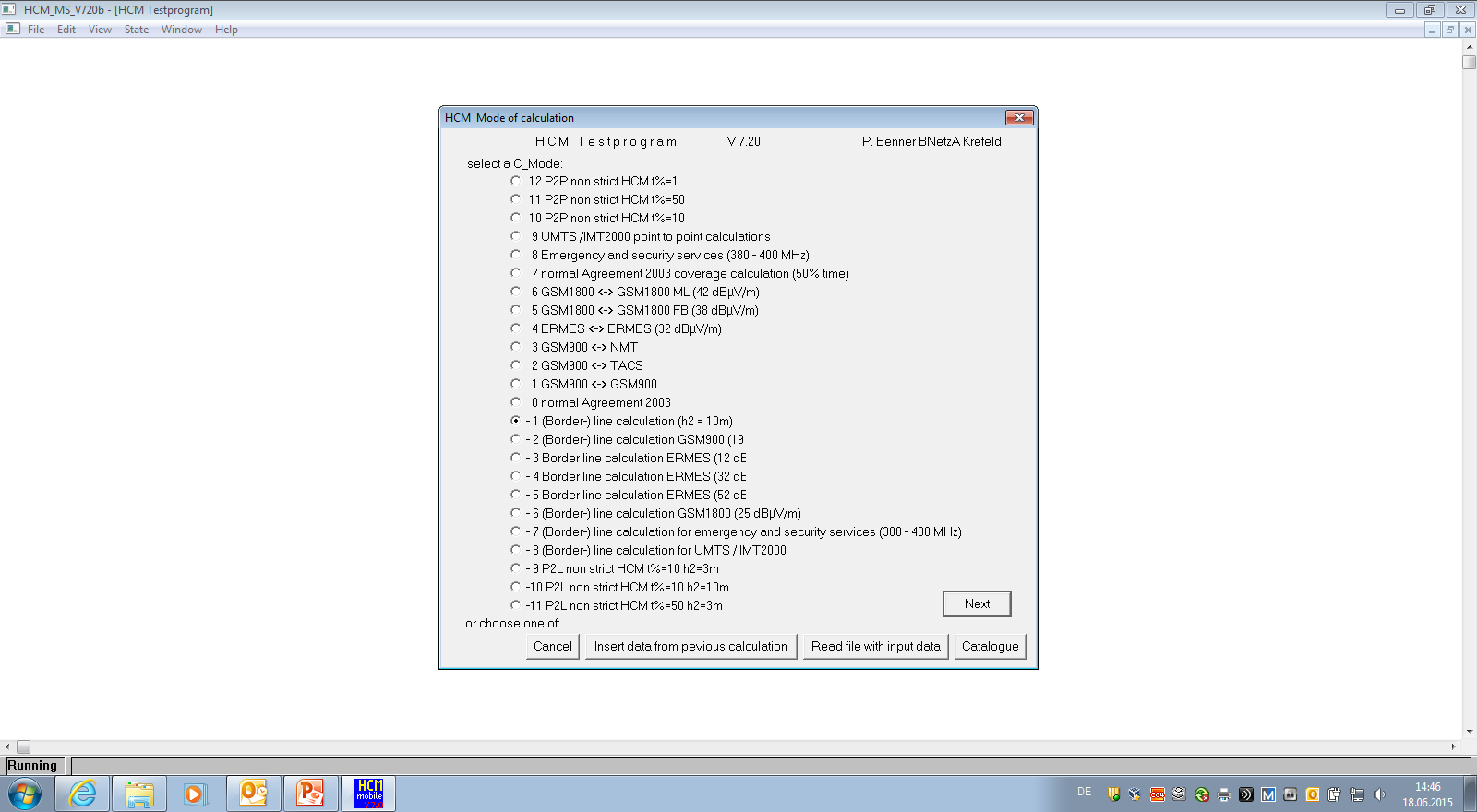 Selection of
Cmode -1:
Point-to-Line:
Border-line
Cross Border Range
x-km-line
Calculation of interference
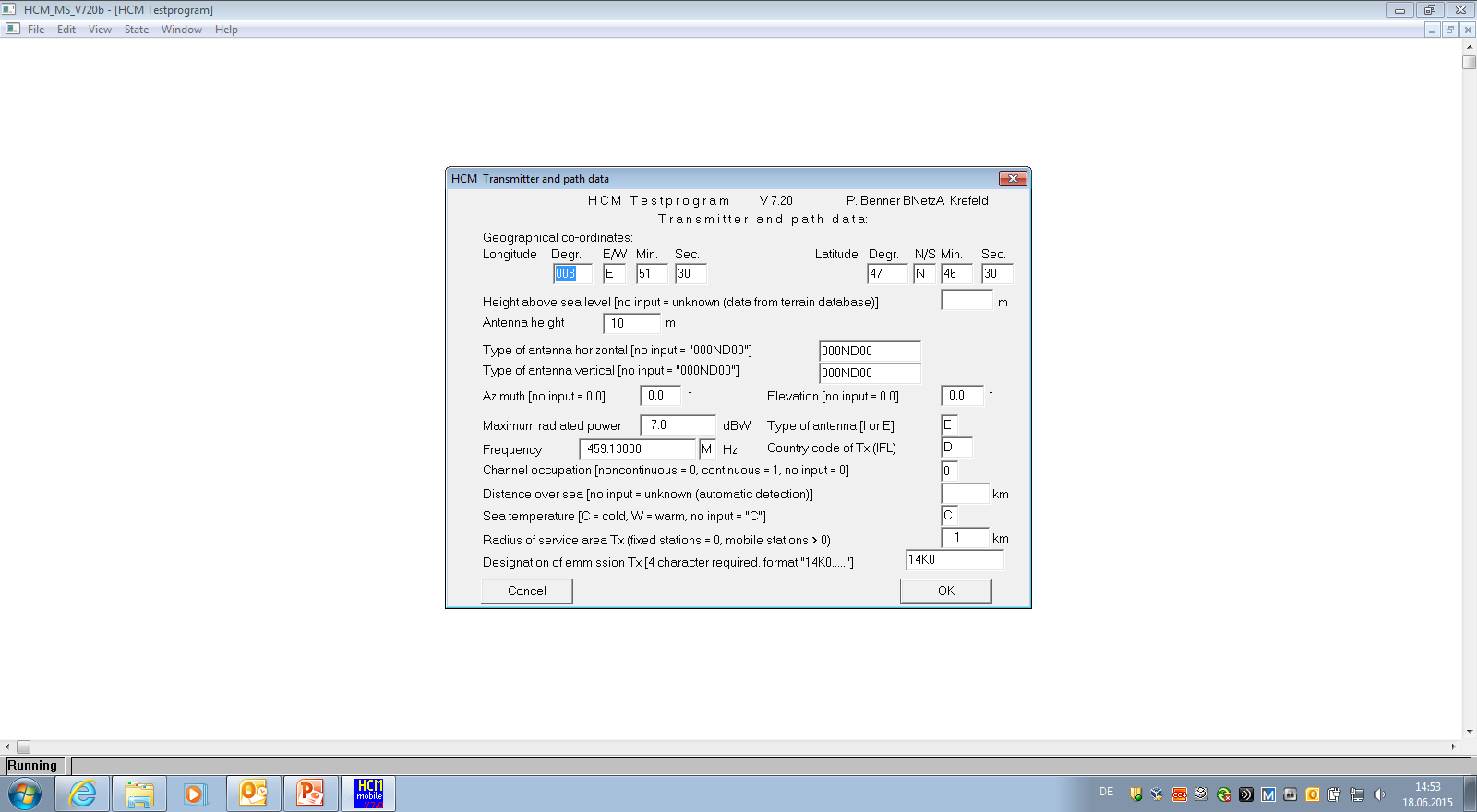 Input of
Data of transmitting station
Calculation of interference
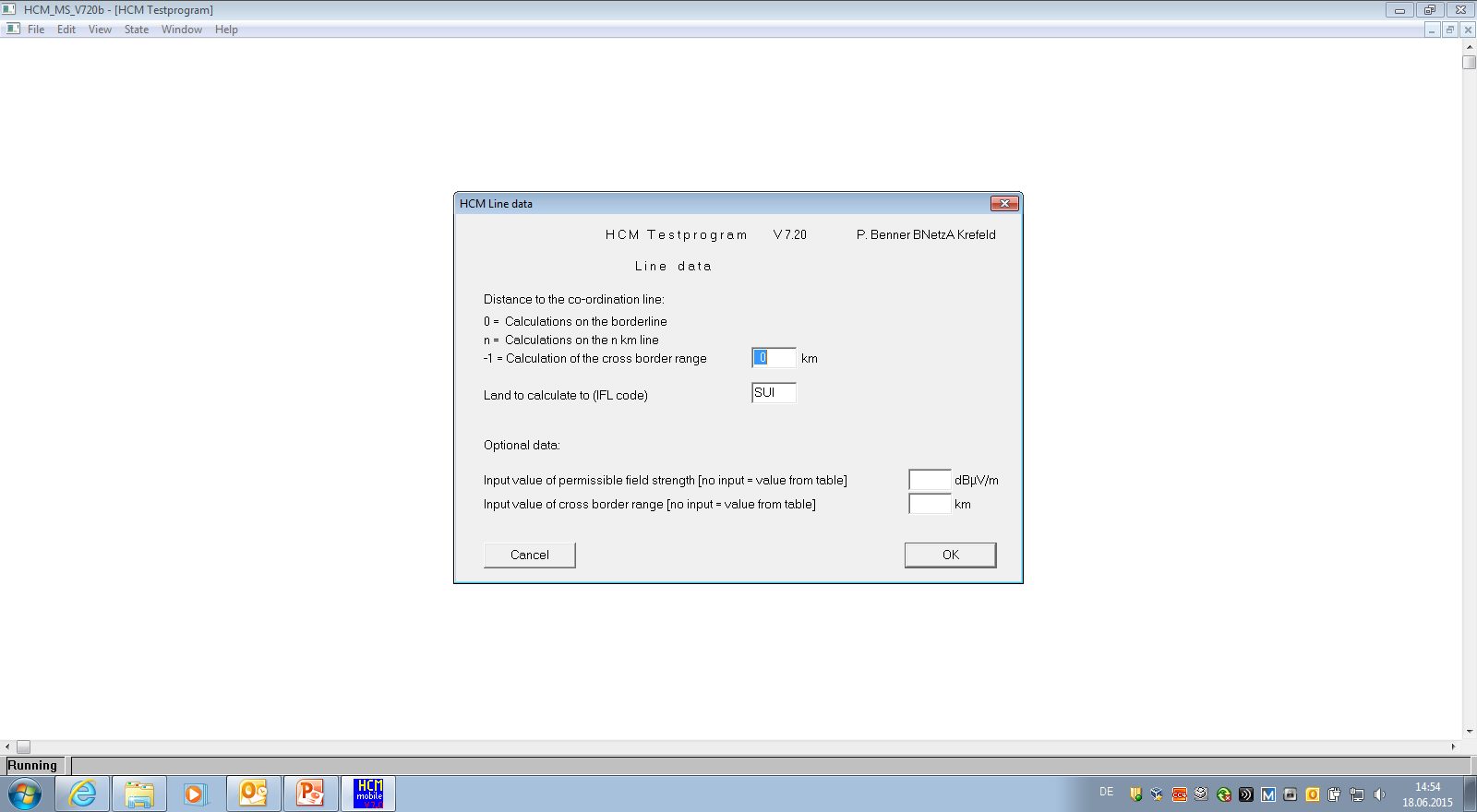 Selection of Borderline
and Country
Calculation of interference
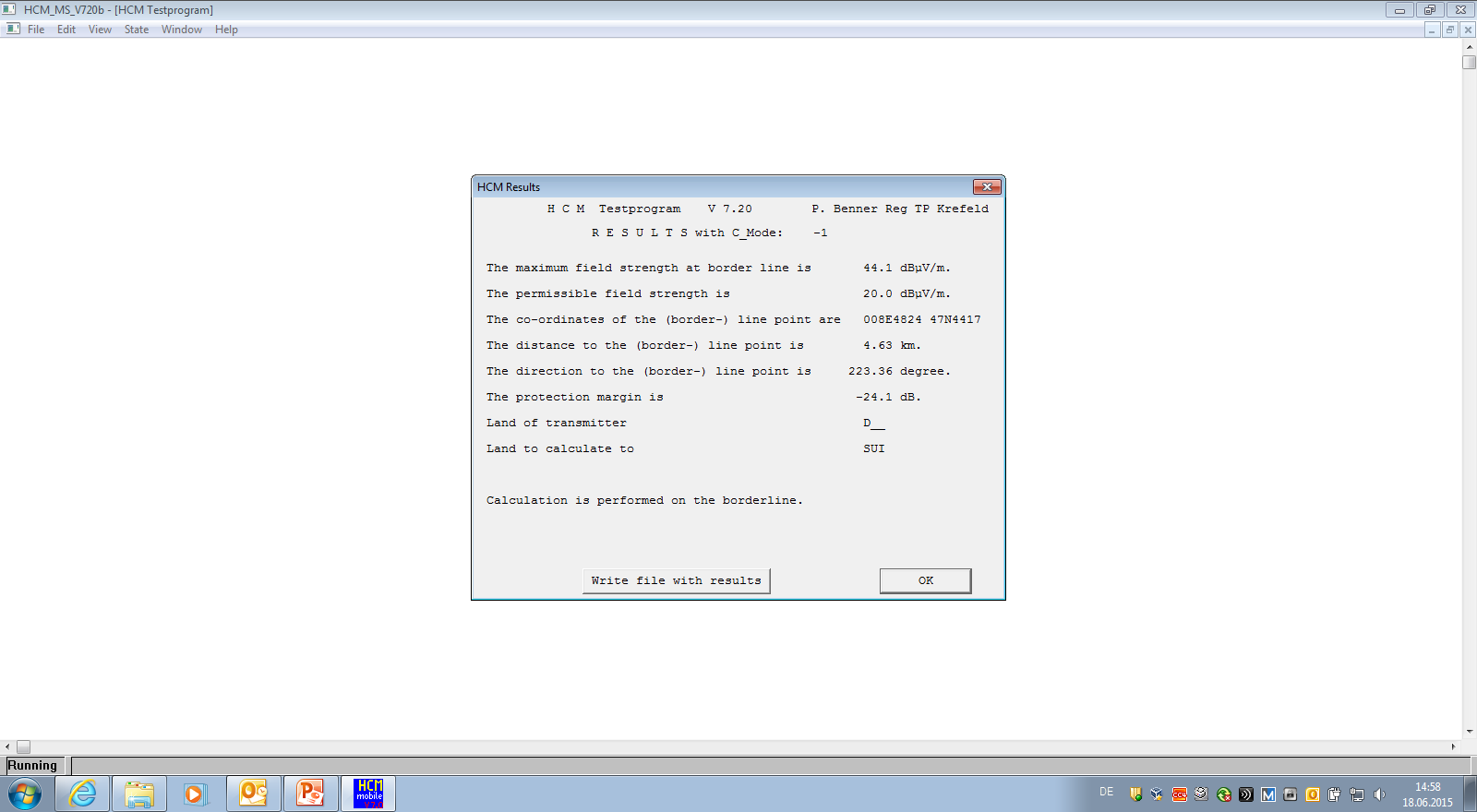 Co-ordination obligatory due to negative Protection Margin on border
Calculation of interference
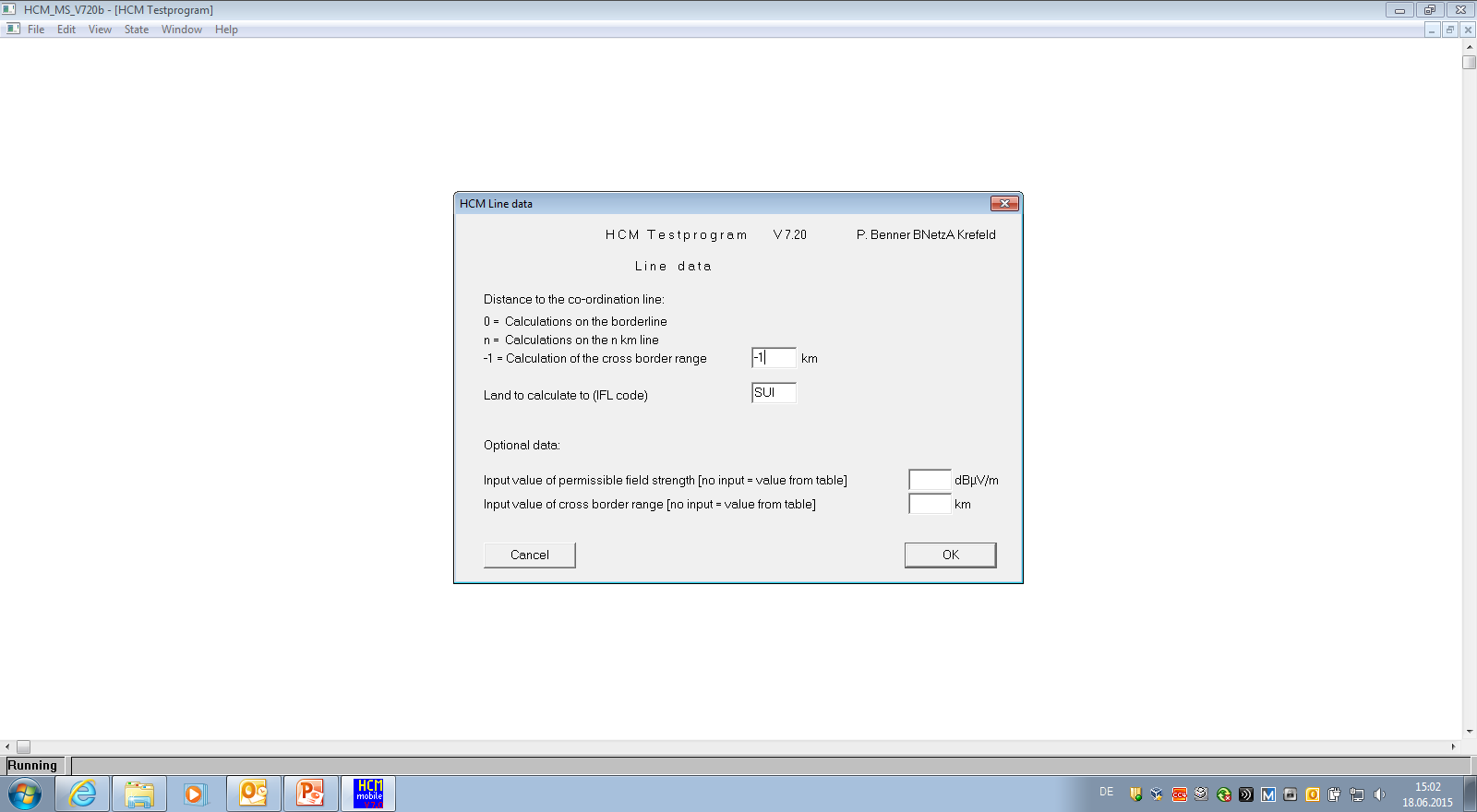 Selection of the Cross Border Range Line and Country
Calculation of interference
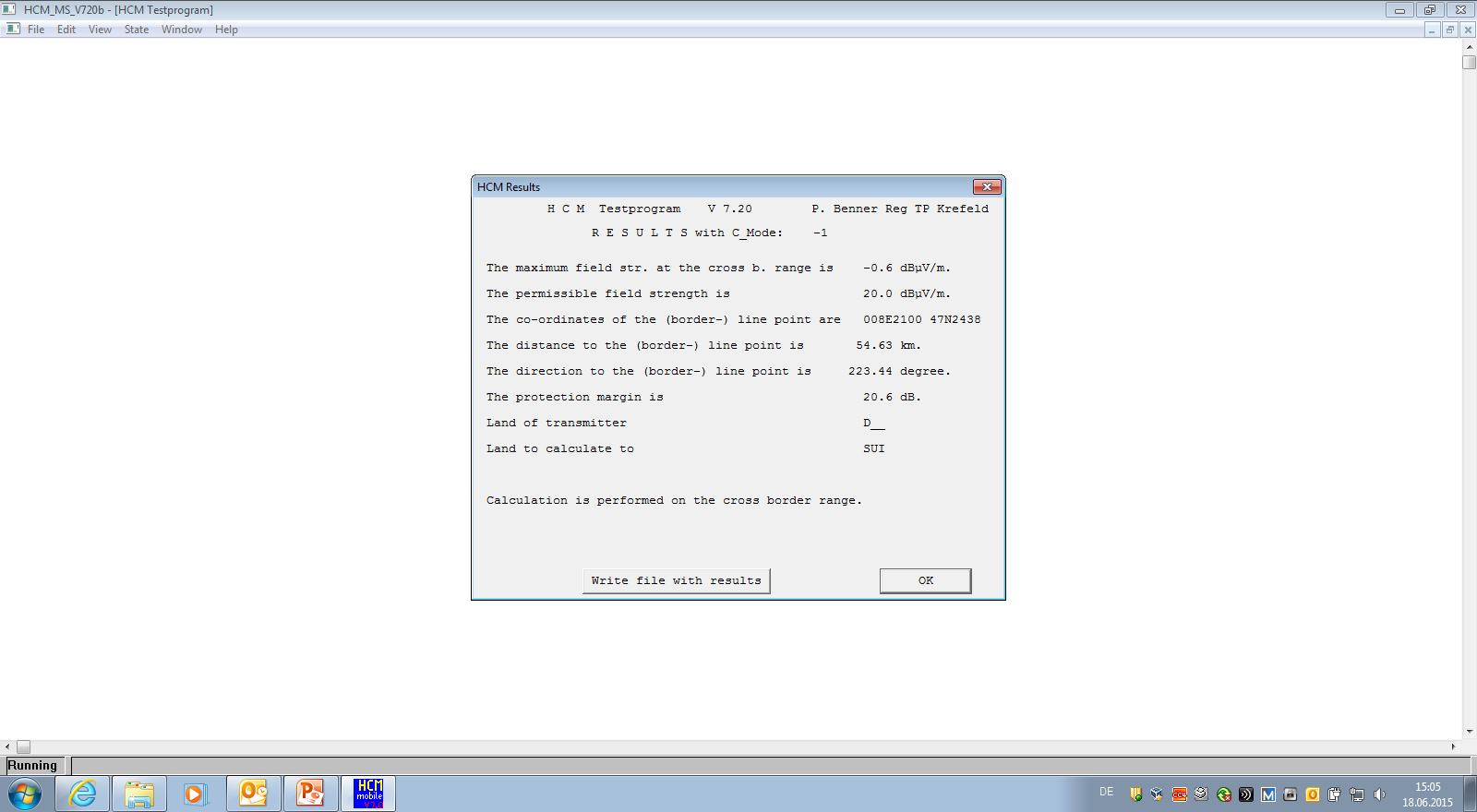 No refusal permitted due to positive Protection Margin on CBR-Line
Calculation of interference
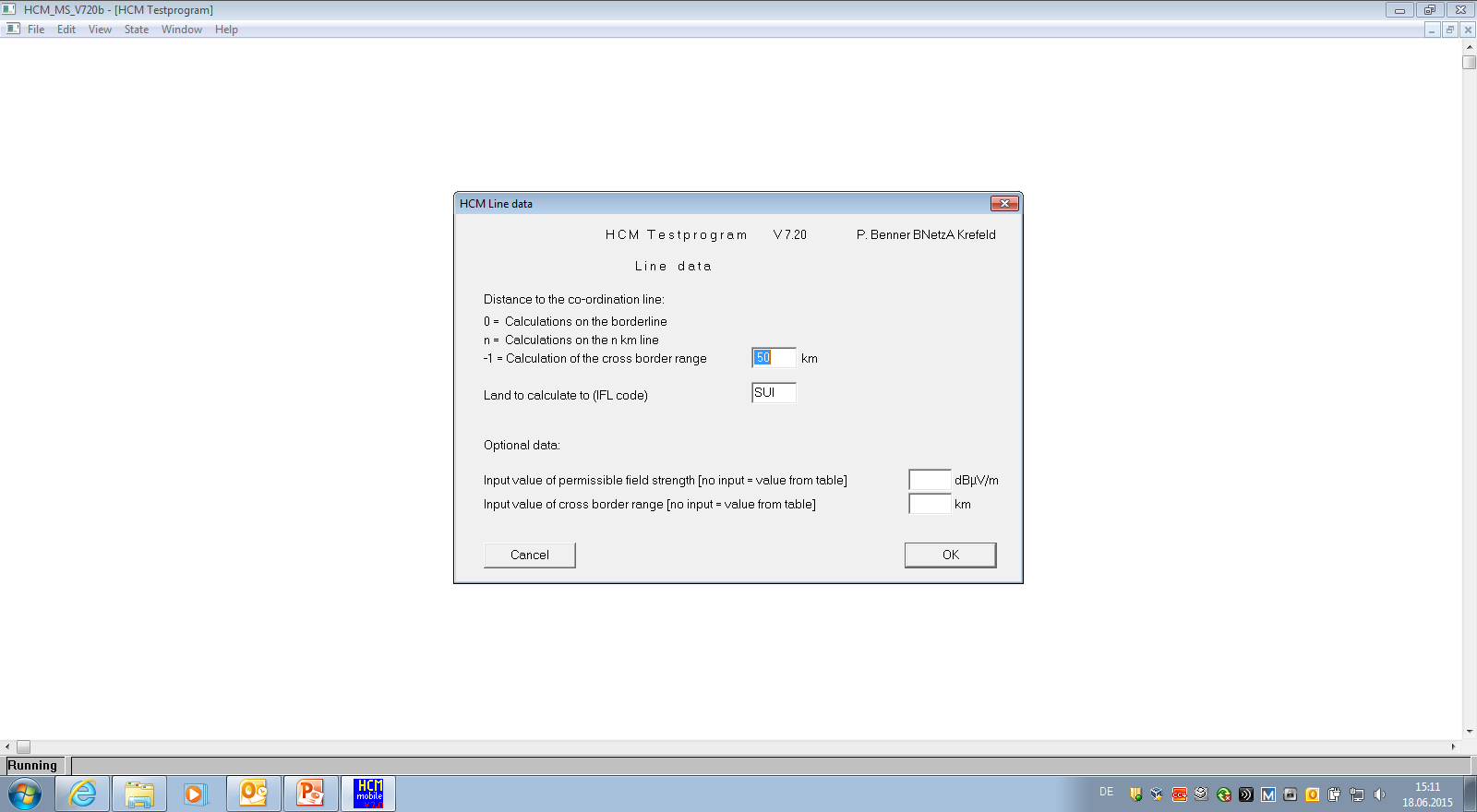 Selection of the
x-km-line 50 km and Country
Calculation of interference
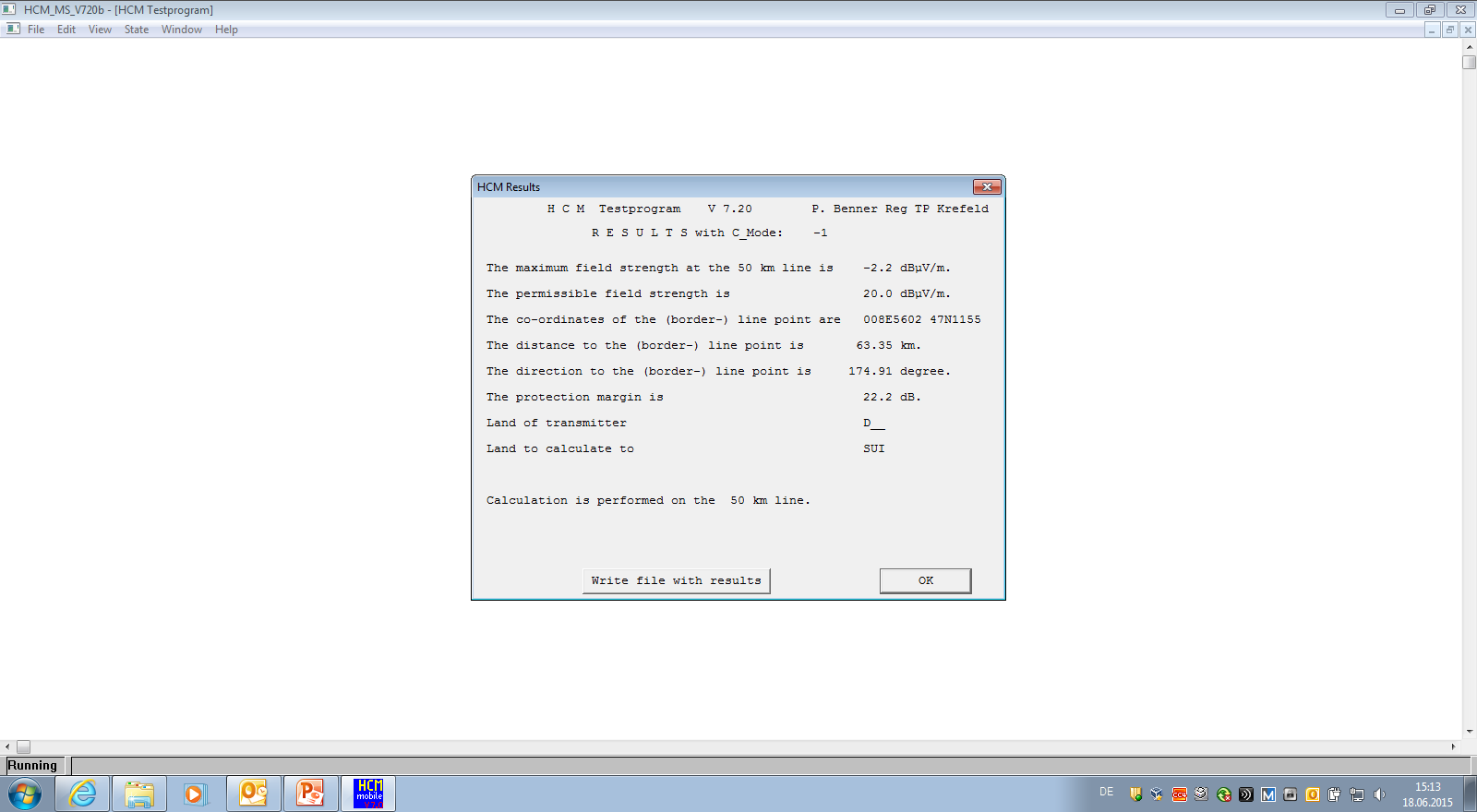 In case of preferential frequency no refusal permitted due to positive Protection Margin on x-km-line
Calculation of interference
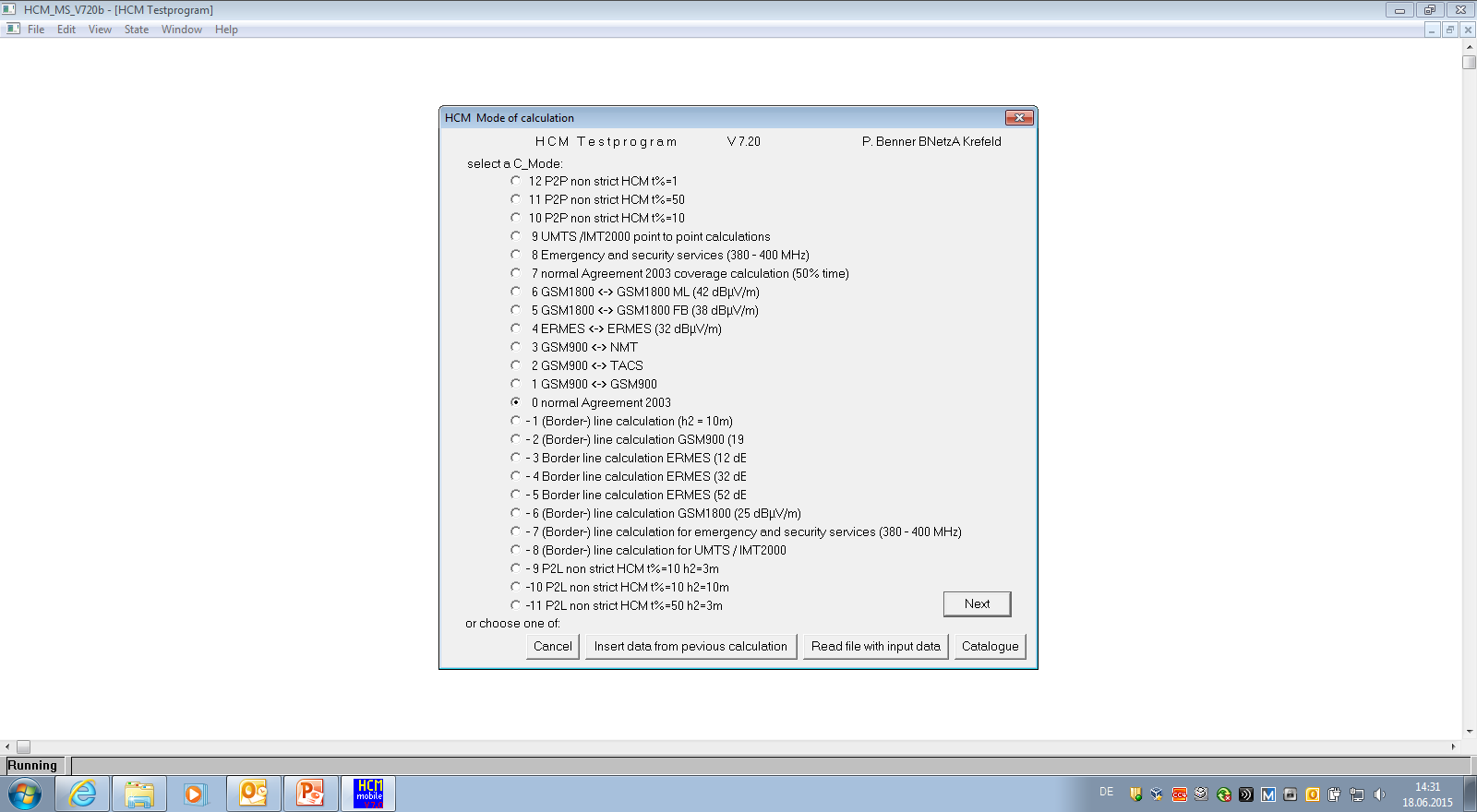 Selection of Cmode 0: Interference of Stations:
Point-to-Point
Calculation of interference
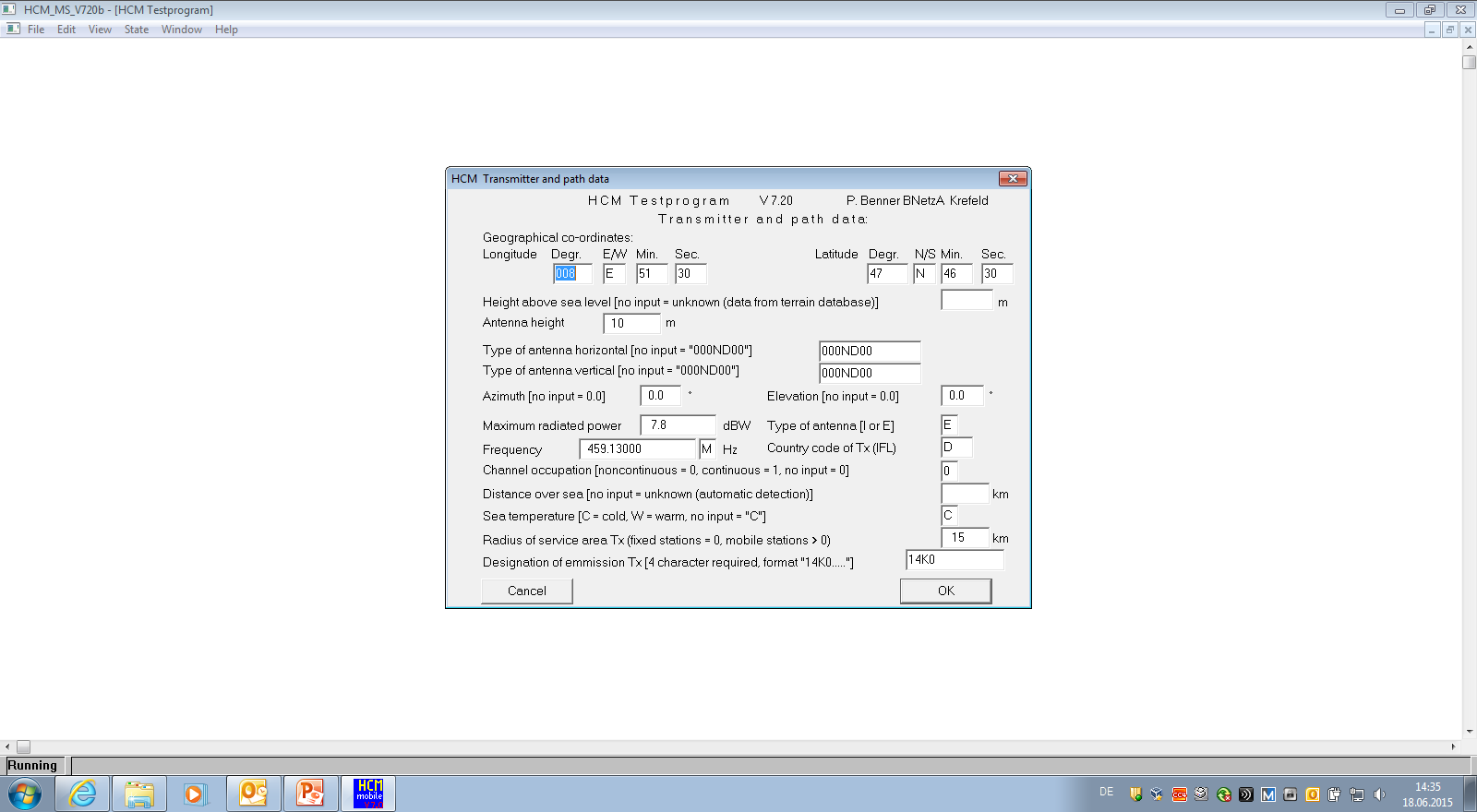 Input of data of transmitting station
Calculation of interference
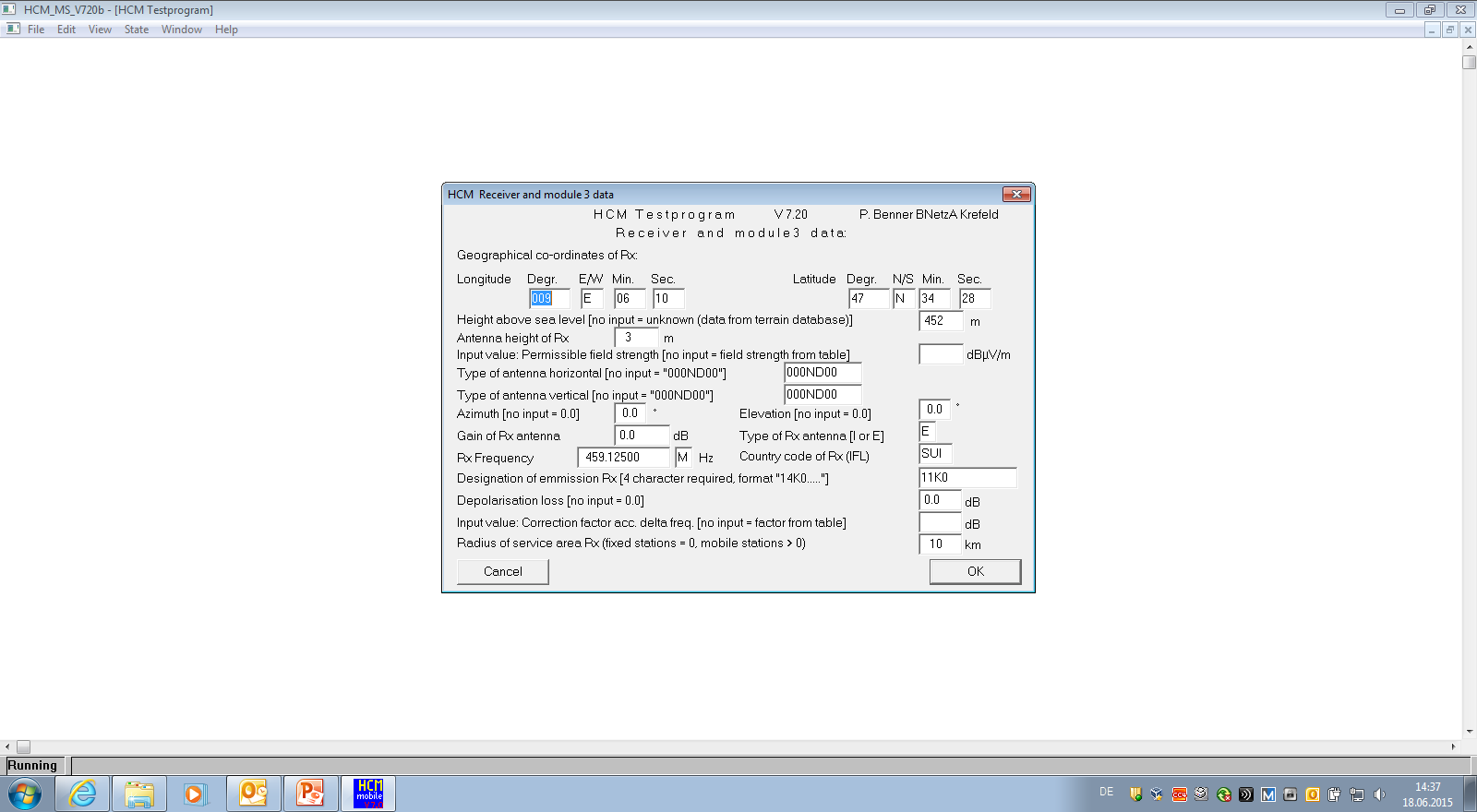 Input of data of receiving station
Calculation of interference
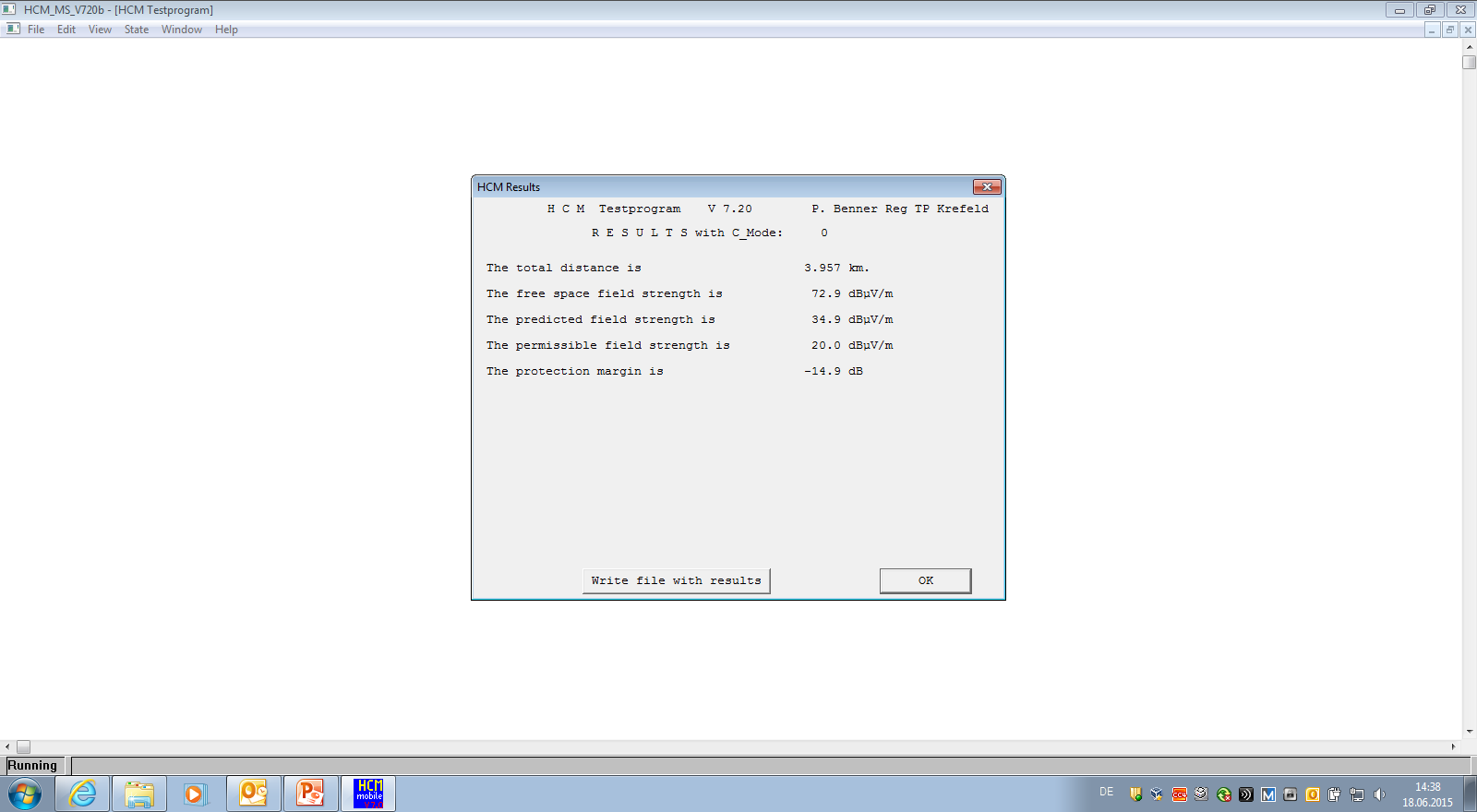 Negative Protection Margin at receiving station leads to refusal of request
Calculation of interference
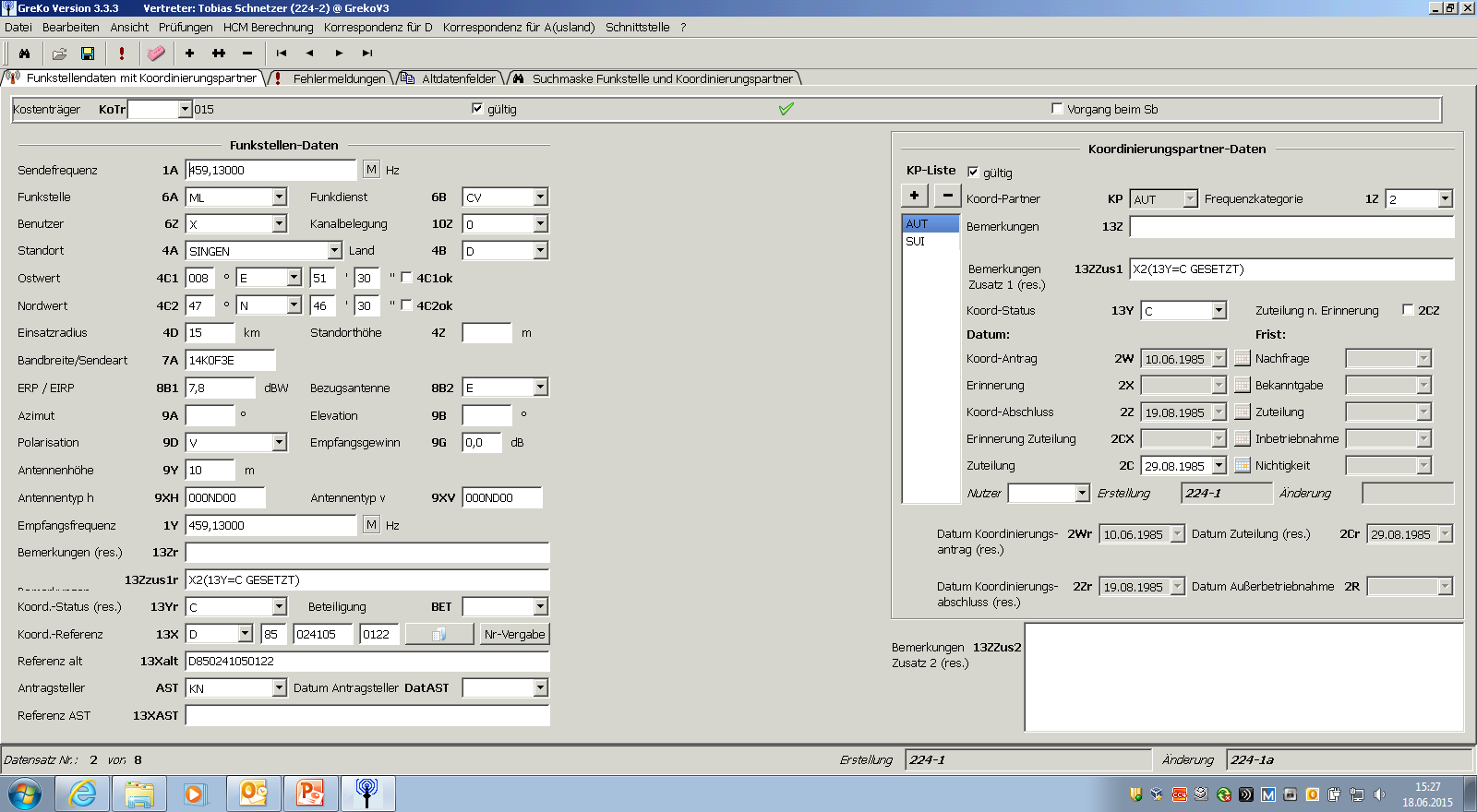 Station retrieved from database
Calculation of interference
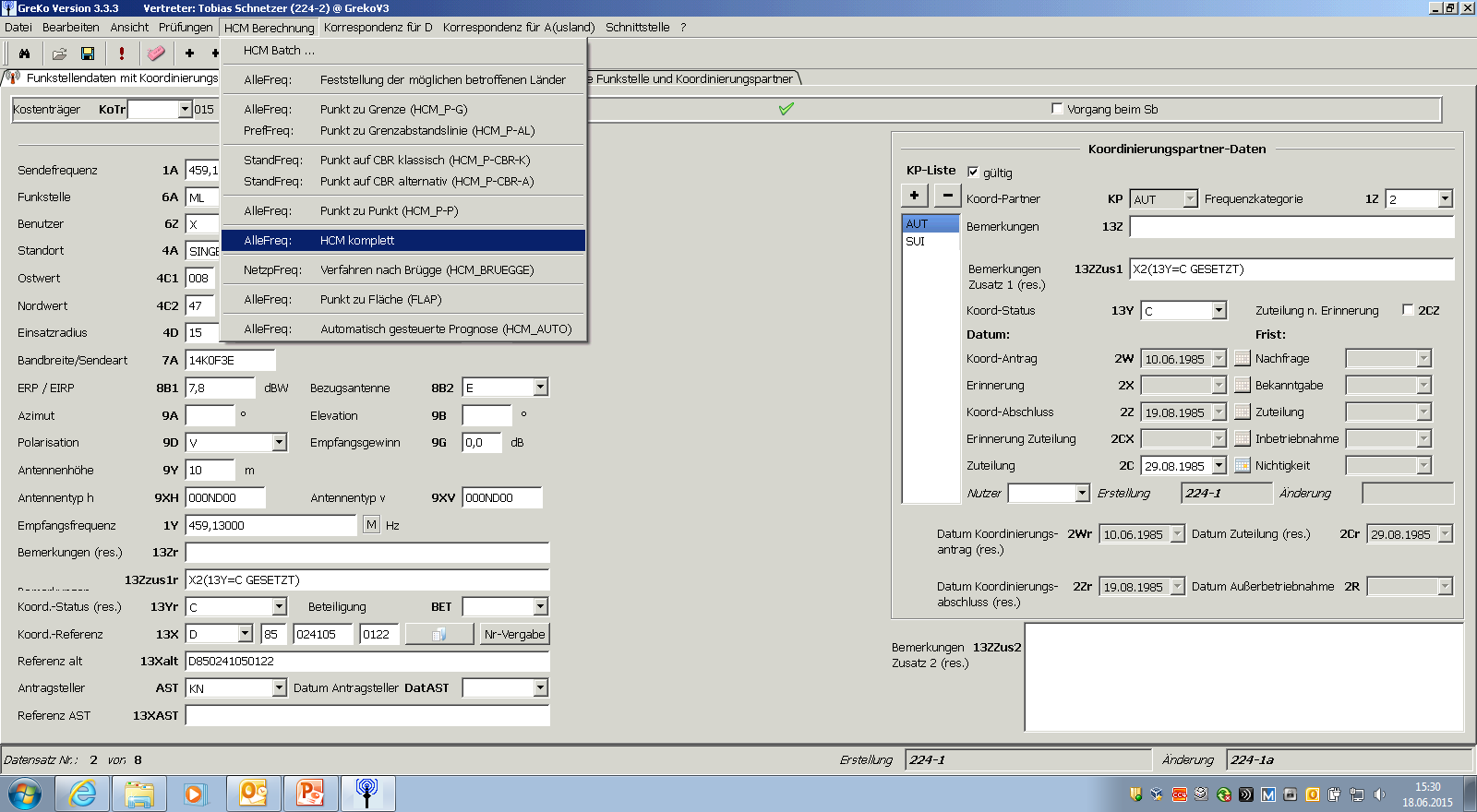 Select complete HCM-calculations from menue, i. e.
P2L
P2P
Calculation of interference
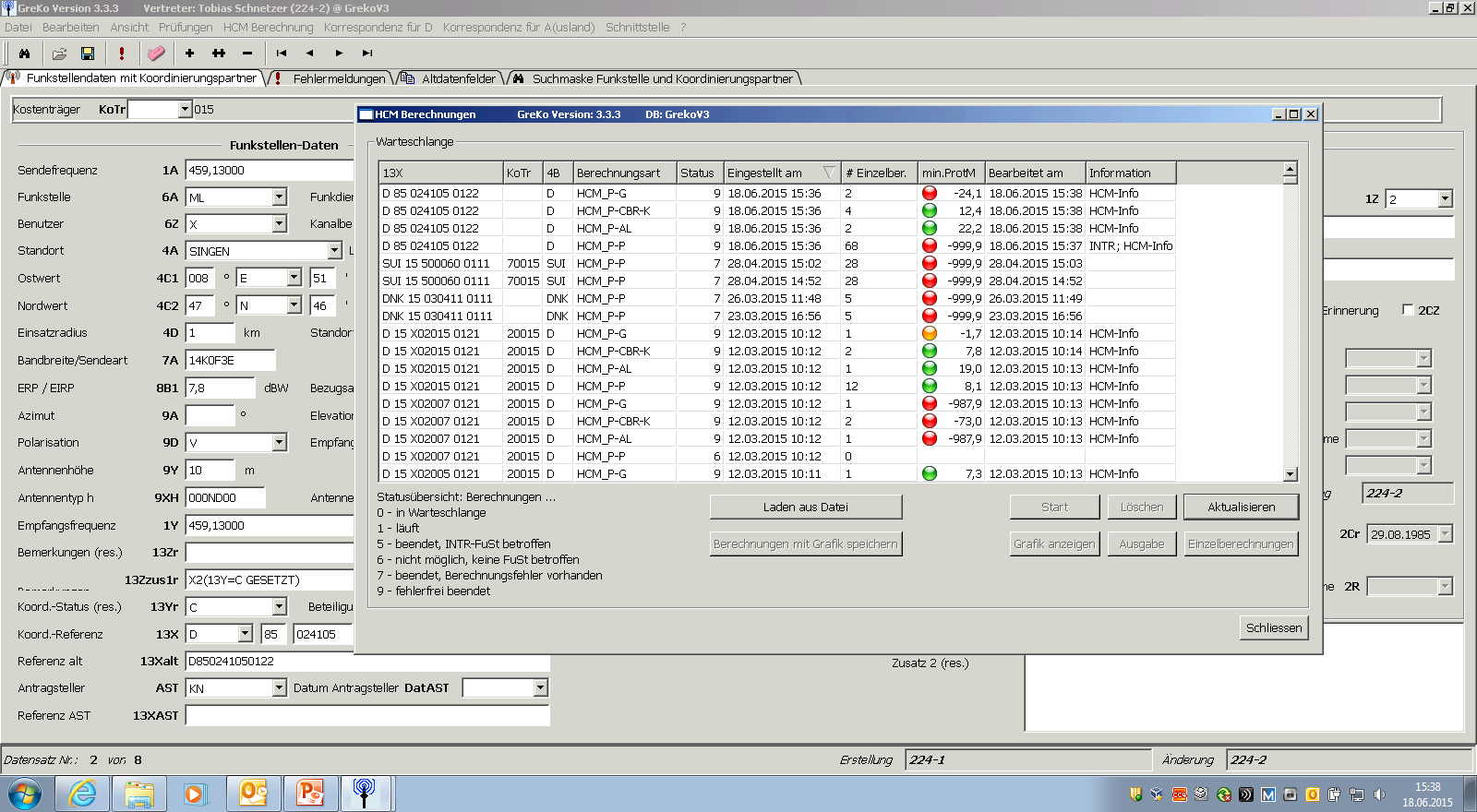 Complete results pre-view
Calculation of interference
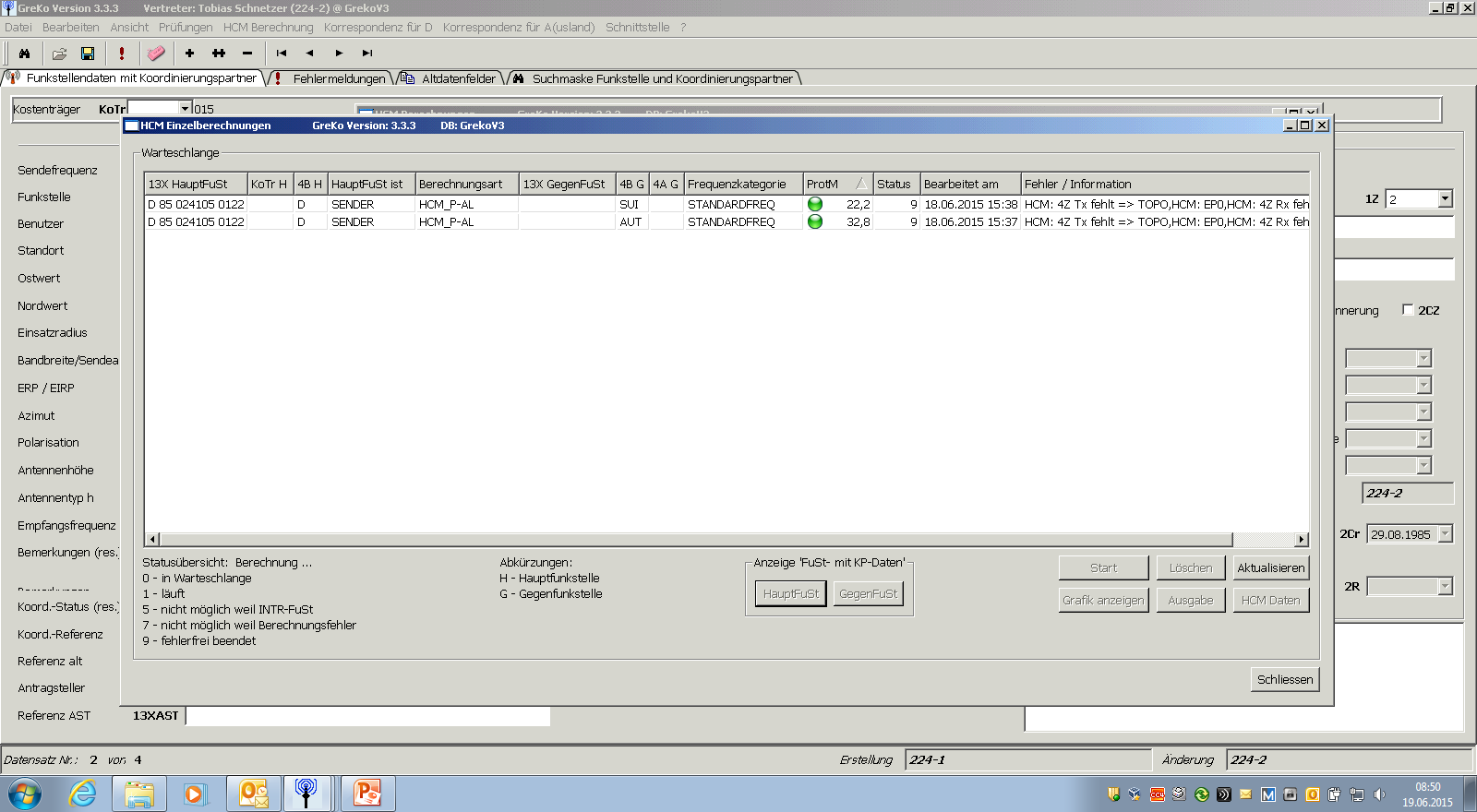 Single result view: Point to x-km-line
Calculation of interference
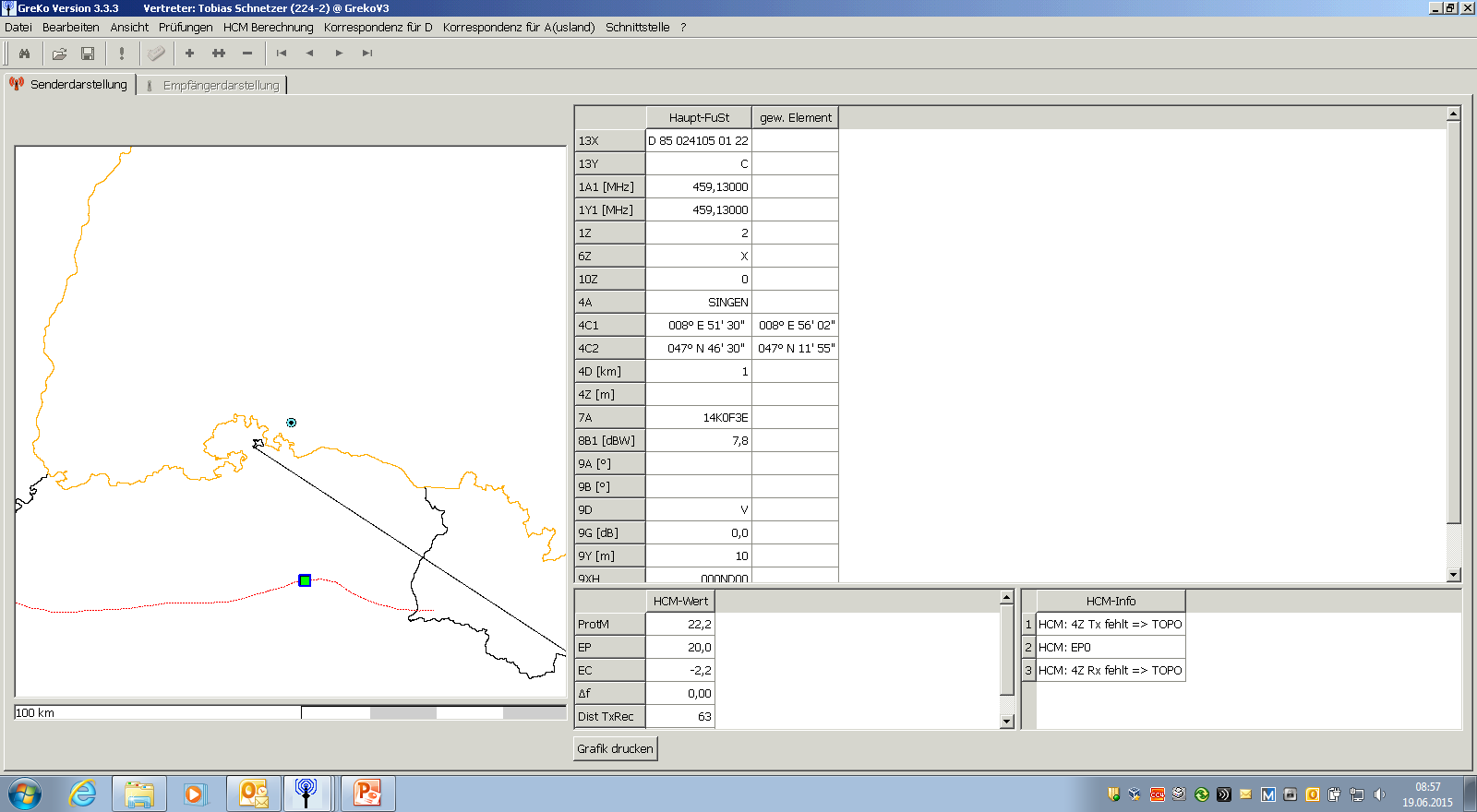 Single result graphical view:
Point to x-km-line
Single result graphic view:
Point to x-km-line
Calculation of interference
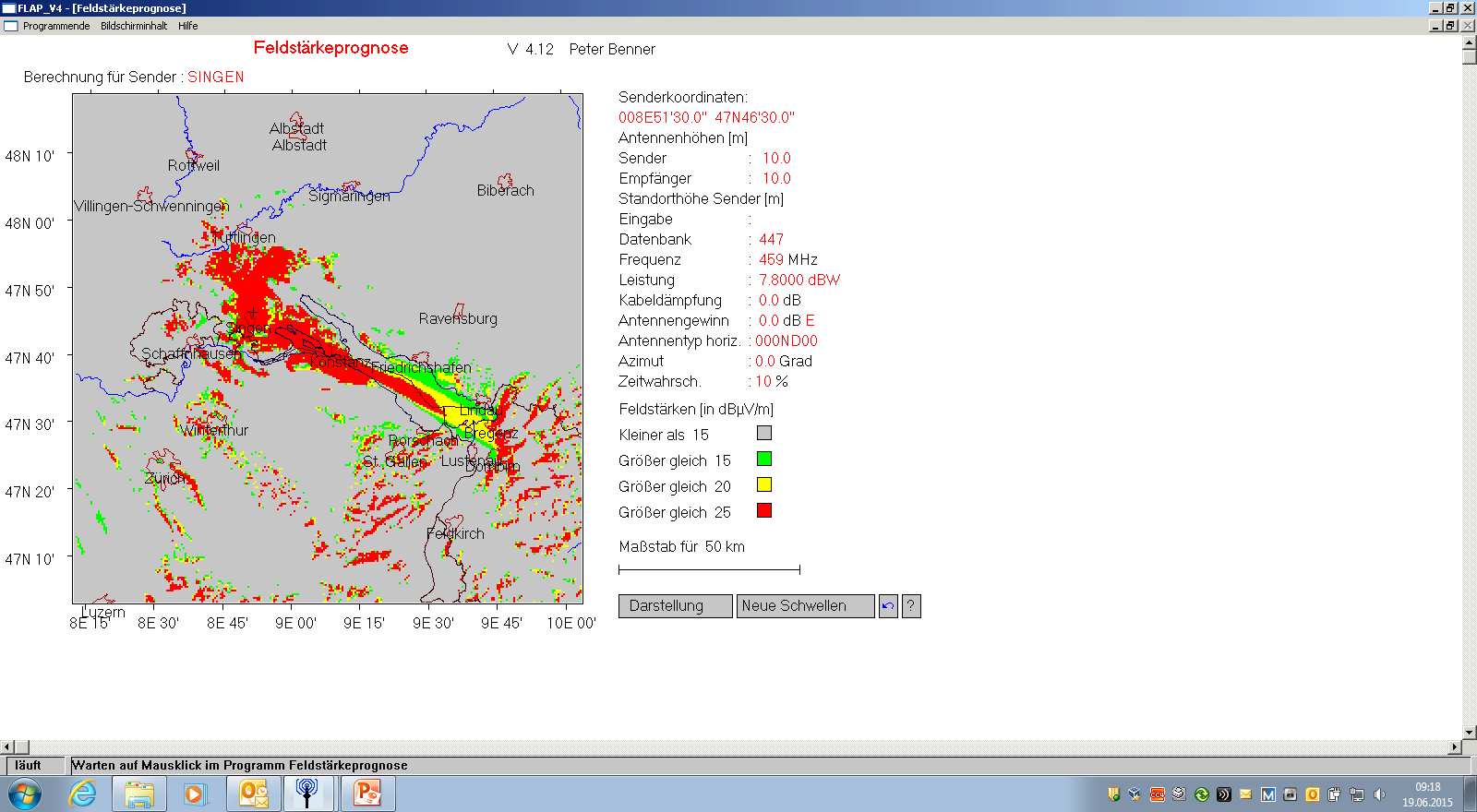 Point to Area prediction
Colors/Levels chosen  to detect exceeded coverage in affected country
Thank you !